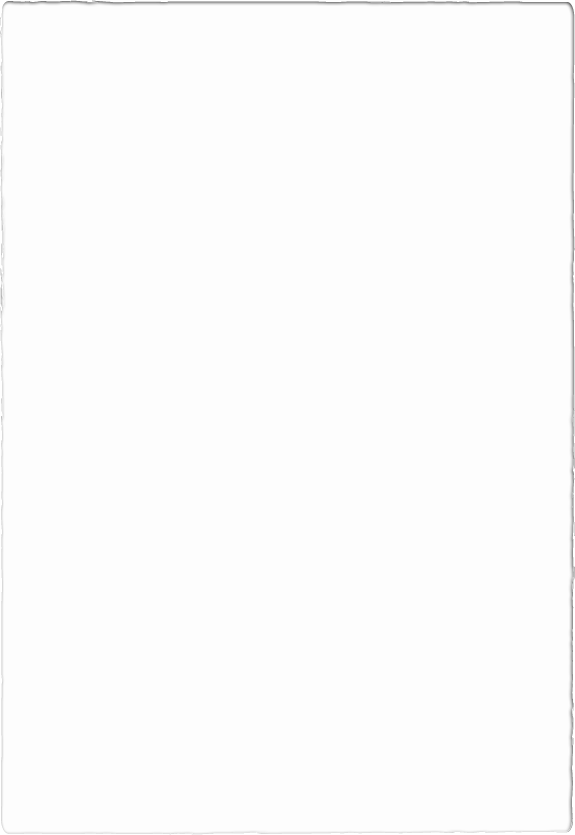 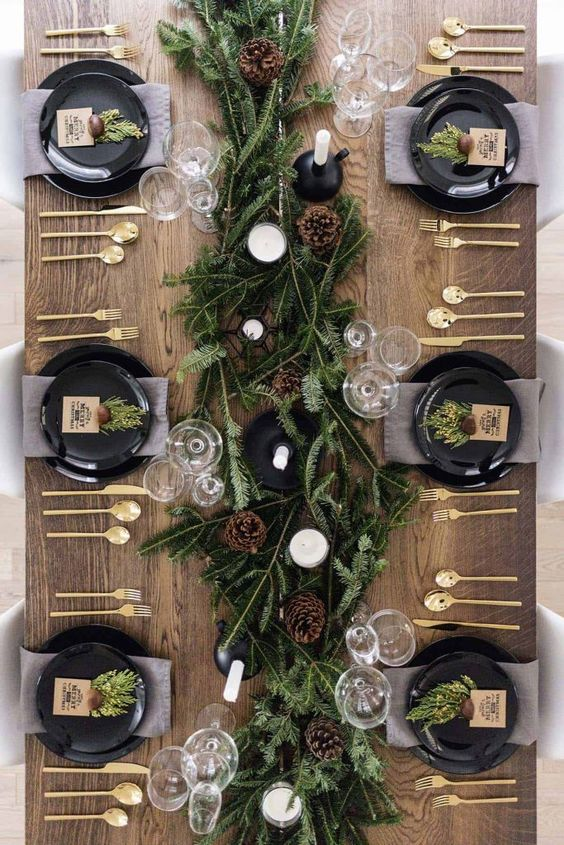 Этикет ресторанного бизнеса
План
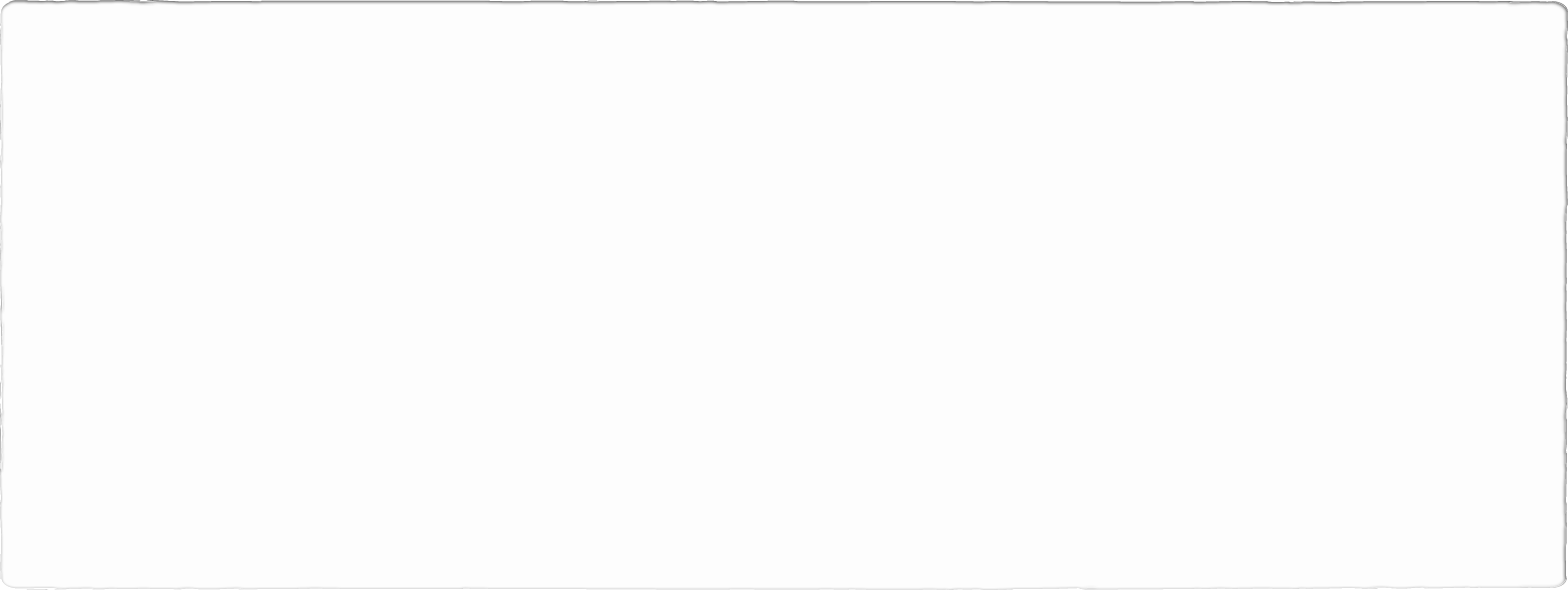 История Этикета
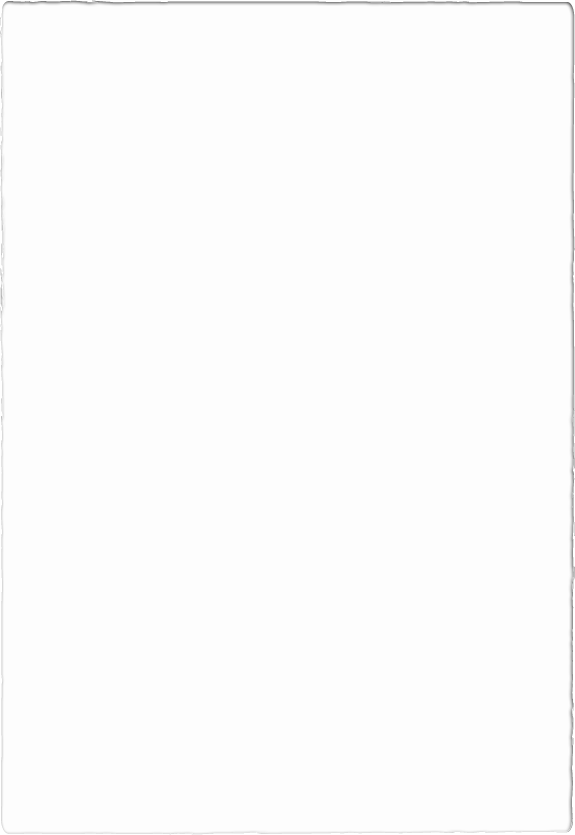 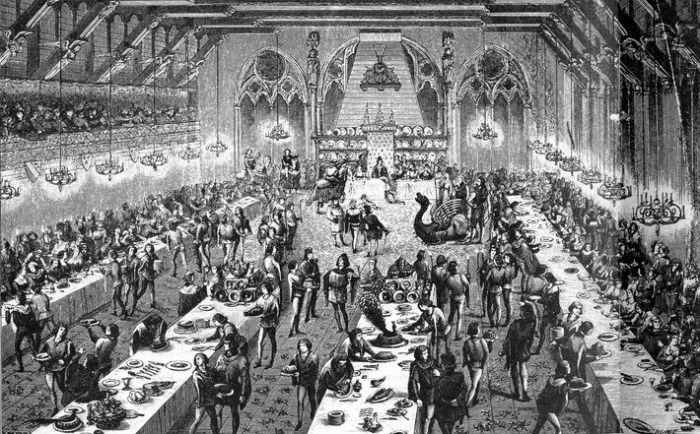 Соблюдение правил поведения за столом всегда считалось признаком хорошего тона. Некоторые сегодняшние нормы этикета уходят своими корнями в древнее Средневековье.
Развал Западной Римской империи ознаменовал собой конец античной эпохи. Наступило Средневековье. Европа страдала от феодальных междоусобиц. Ежедневное меню господ не слишком отличалось от крестьян. В основном ели каши, бобы, овощи и много хлеба. Недостаток питательности еды компенсировали количеством съеденного. В то время принято было наедаться до отвала. Глядя на средневековые картины, складывается впечатление, что у многих мужчин тогда был лишний вес. Можно подумать, что вздутый живот – признак достатка, но, на самом деле, это признак несварения желудка.
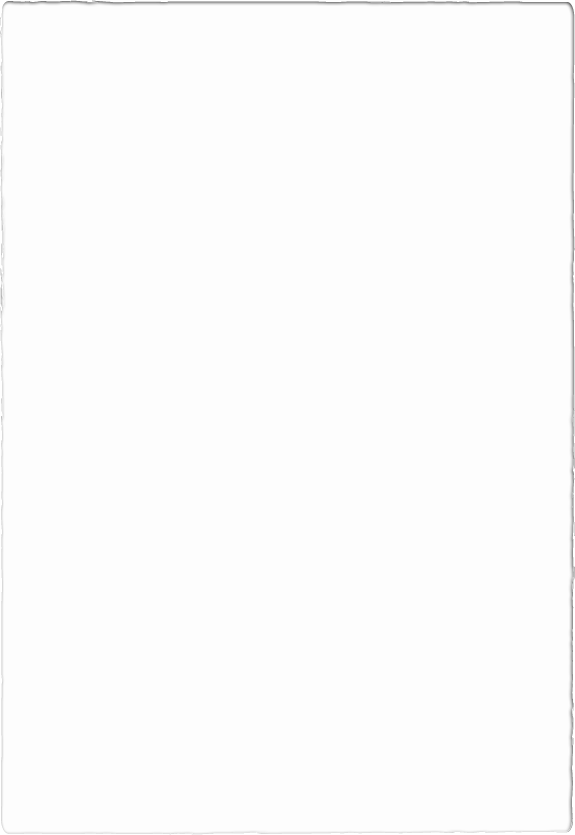 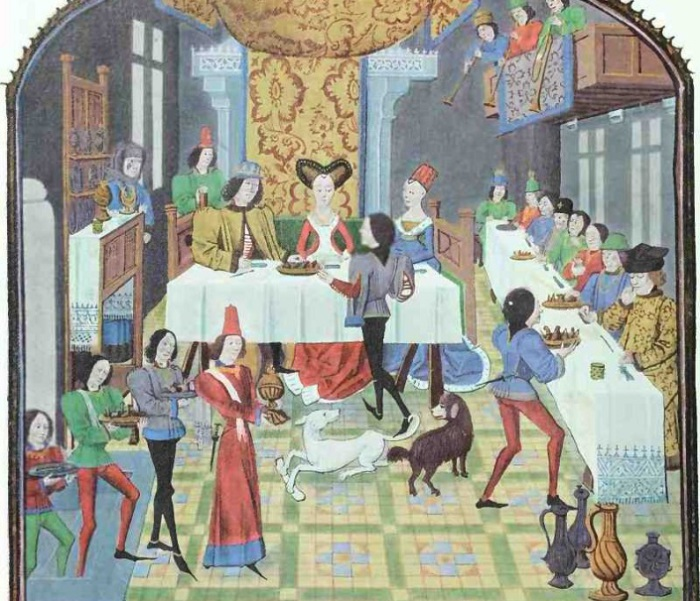 Мясо на столах у крестьян появлялось только по праздникам, а у феодалов – всегда на пирах. Аристократы питались свининой, зайчатиной, рыбой, гусями. Столы расставляли буквой «Т» или «П». Гости занимали места согласно статусу. Чем выше положение приглашенного, тем ближе он сидит к хозяину.
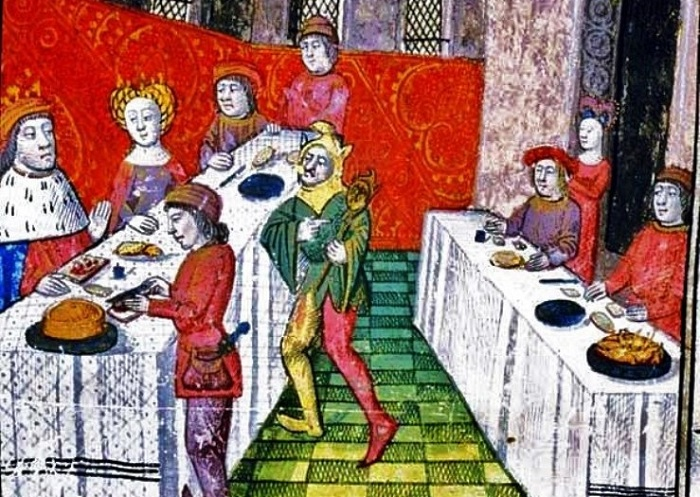 В раннем Средневековье понятие скатерти отсутствовало напрочь, ее стали стелить гораздо позже. На дубовых поверхностях столов были сделаны углубления, куда раскладывалась пища. За столом сидели только мужчины, женщины ели отдельно в другом помещении.По мере развития культа Прекрасной дамы (XI век) мужчины стали трапезничать вместе с женщинами. Появились первые «зачатки» застольного этикета. Стало обязательным мыть руки перед едой и после окончания застолья.
Жидкую еду наливали в миски (одна порция предназначалась для двоих), а мясо каждый складывал себе на ломоть хлеба. Остатки хлеба затем бросали собакам или отдавали нищим. В Средневековье обычно ели утром и вечером. Древняя поговорка гласила: «Ангелы нуждаются в пище раз в день, люди - дважды, животные - трижды».Если время было не праздничное, то меню простолюдина от аристократа отличалось только количеством съеденного. Так, из исторических хроник известно, что обед королевской четы в Англии XIII веке состоял из пары фунтов копченого сала и двух литров пива.
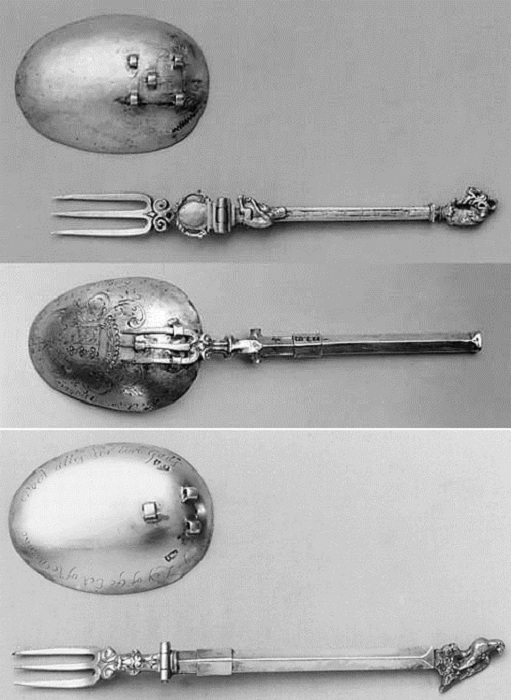 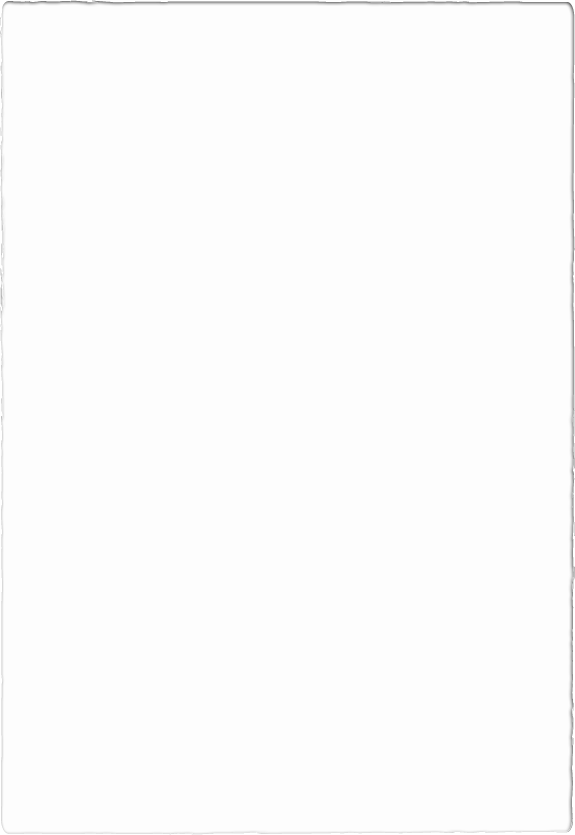 В XII веке на столы стали стелить скатерть. Ее краями активно вытирали руки и рты хозяева дома и гости. Среди столовых приборов в Средневековье использовали ножи, больше напоминающие тесаки, и ложки из дорогих металлов, украшенных драгоценными камнями. Супы не ели, а выпивали. Ложками брали конфеты и прочие сладости.
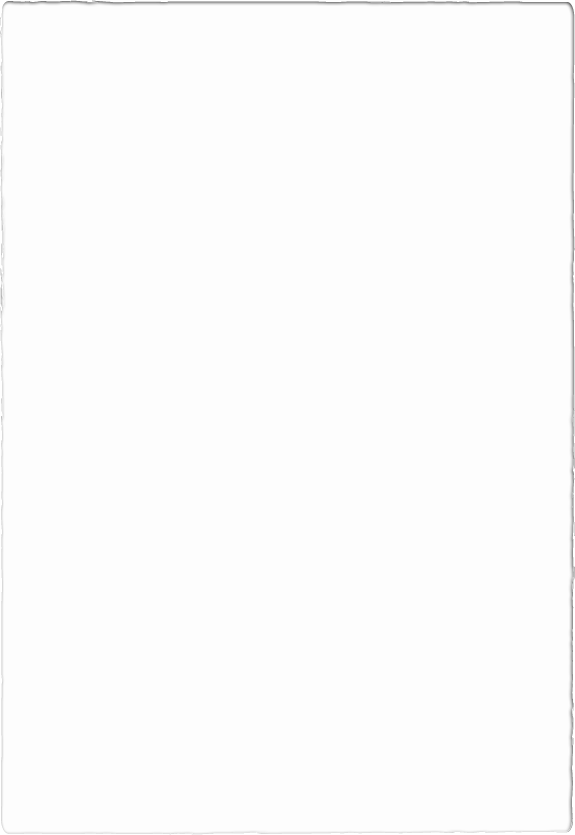 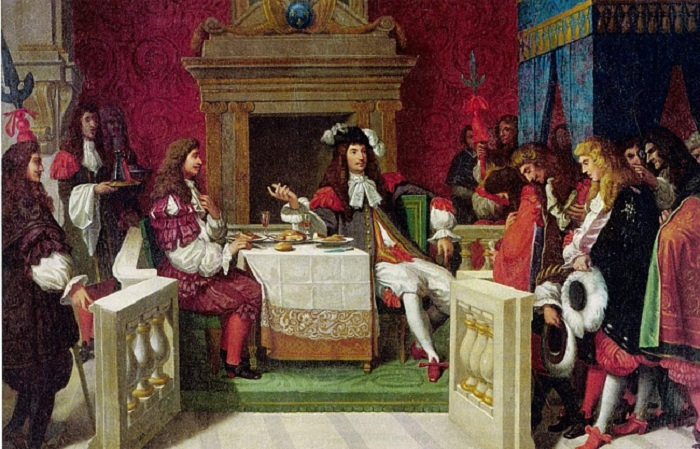 Вилкой стали пользоваться в XV веке, да и то, только итальянцы. Именно там начала свое развитие эпоха Возрождения, пришедшая на смену Средним векам. Что касается остальных европейских держав, то вилкой не спешили пользоваться даже монархи. Известно, что королева Анна Австрийская ела мясное рагу руками, а ее сын Людовик ХIV и вовсе запрещал использование вилки при дворе, т. к. сам ел приготовленные блюда руками.
Именно в эпоху Короля-солнце соблюдение этикета, в том числе и застольного, стало основой придворной жизни. Правила поведения стали настолько сложными, что выпускались многочисленные пособия по этикету. При дворе появилась должность – церемониймейстер. Он должен был следить за выполнением всех требований.Немало легенд сложено не только о требованиях этикета при дворе французского короля, но ио неуемном аппетите Людовика XIV.
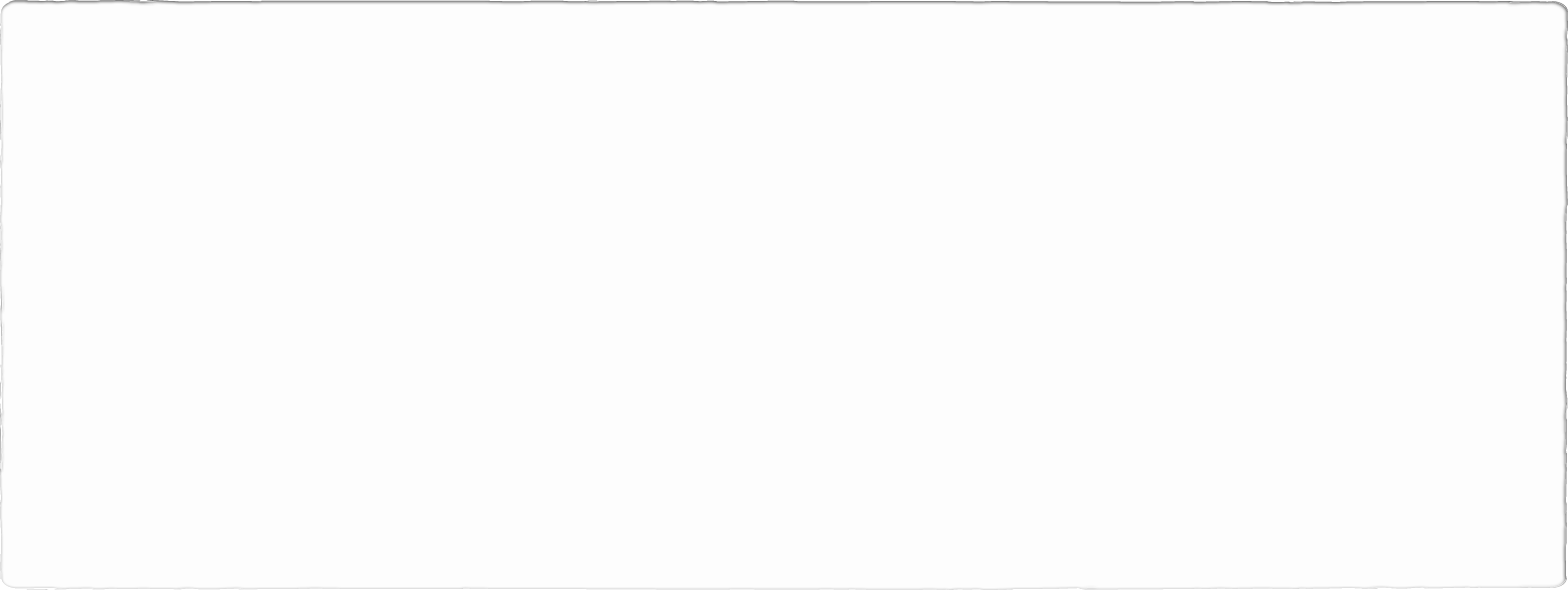 Правила поведения за столом
Посиделки в кругу семьи — это приятно, легко и комфортно. Но каждому из нас приходится бывать на светских мероприятиях, корпоративах, гуляньях в ресторане, в гостях, в конце концов. Поэтому очень важно знать о хороших манерах за столом, чтобы не ударить лицом в грязь в приличном обществе и не обидеть хозяйку дома или официанта. Ведь знание базовых правил этикета — это признак вежливости и воспитанности.
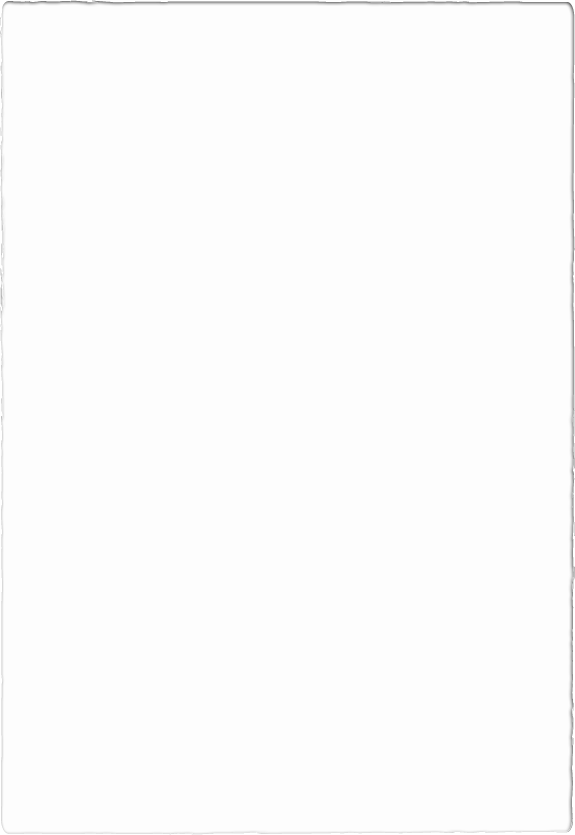 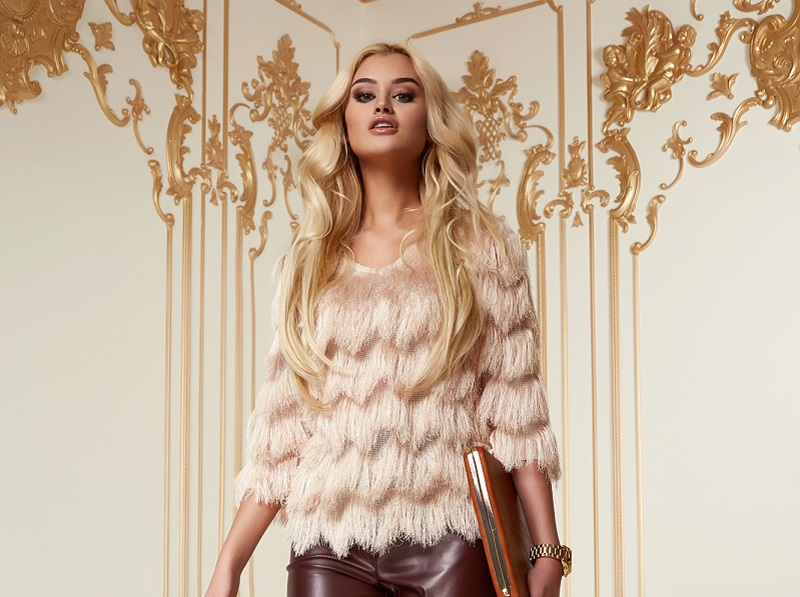 1.Носи сумку в левой руке. Правая рука должна быть всегда свободна, чтобы было удобно здороваться с другими гостями.
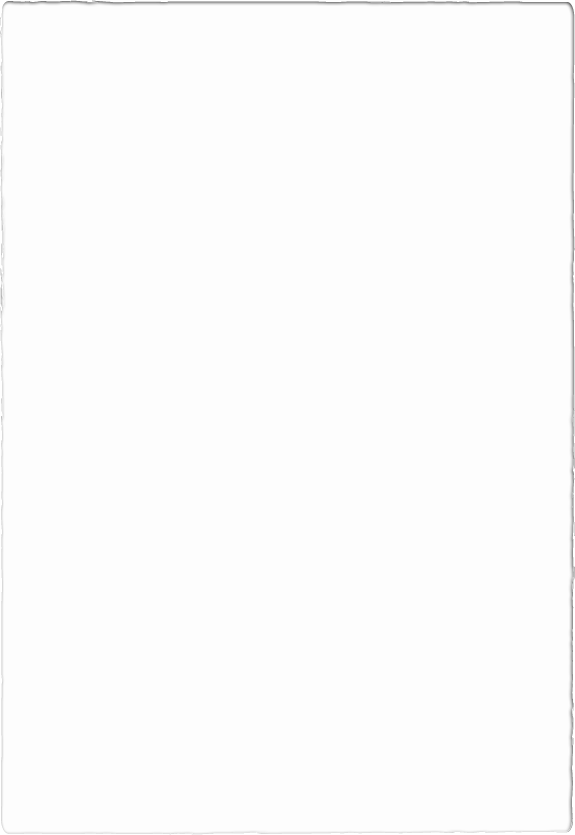 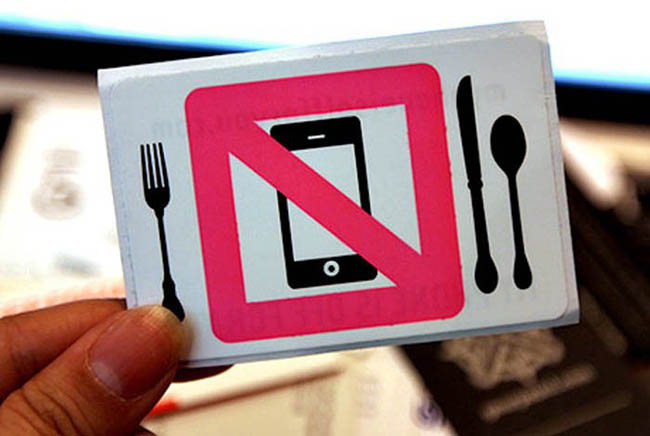 2. Не клади свой смартфон на стол, а уж тем более не сиди во время трапезы в соцсетях, чтобы не обидеть собеседника. К тому же гораздо интереснее общаться с человеком вживую, чем писать целый вечер сообщения.
3.Находясь в ресторане, правильно располагай столовые приборы. Ведь именно по ним официанты читают твое настроение. Это очень важный момент, который поможет избежать недоразумений с обслуживающим персоналом.
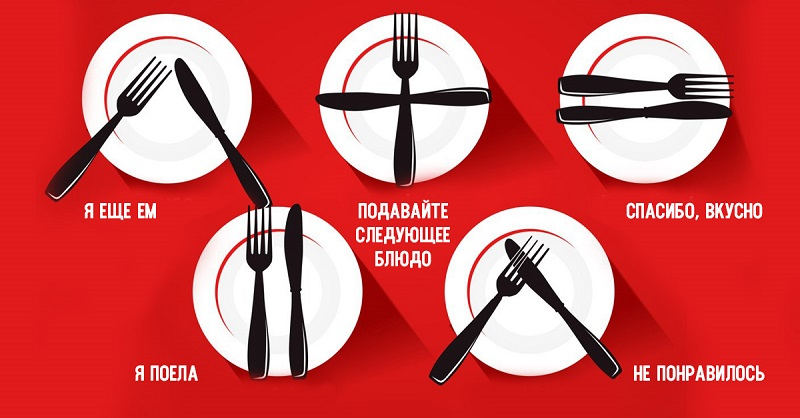 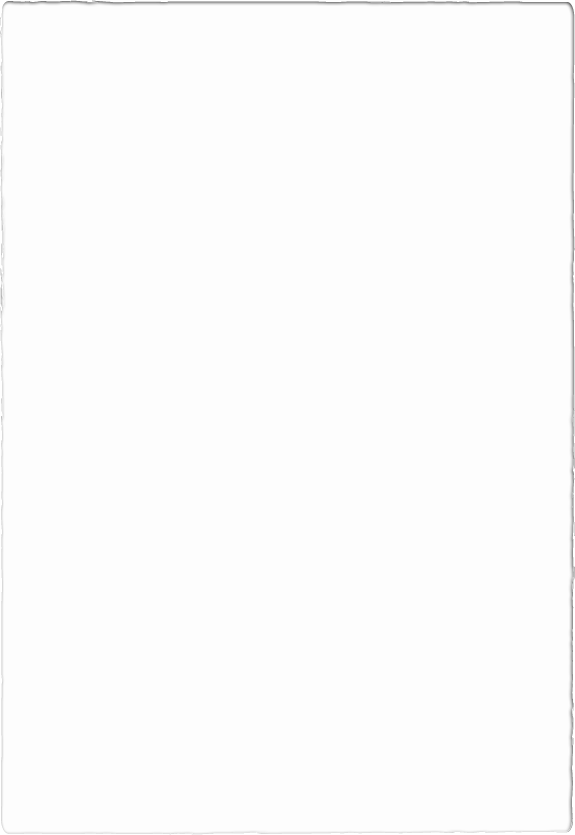 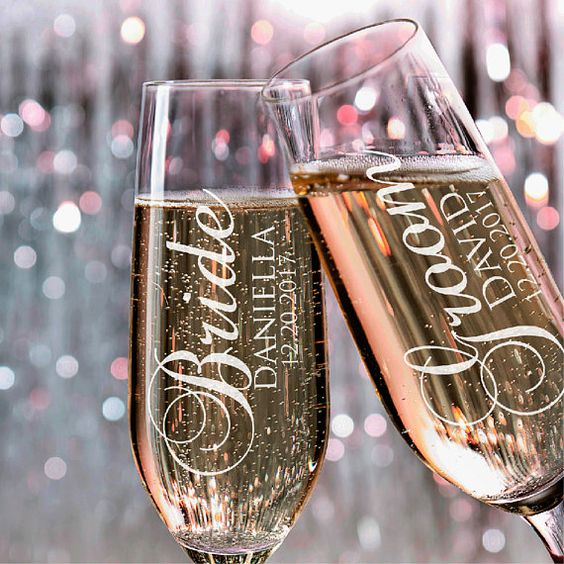 4.Запомни: чокаться не принято в приличном обществе! Не нужно соприкасаться бокалами ради любимого звона. Просто приподними бокал до уровня глаз и встреться взглядом с теми, с кем выпиваешь.
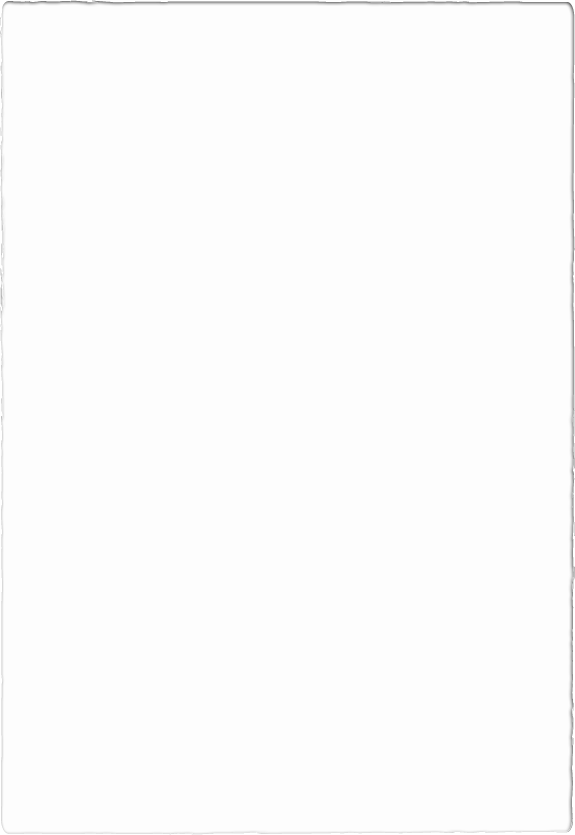 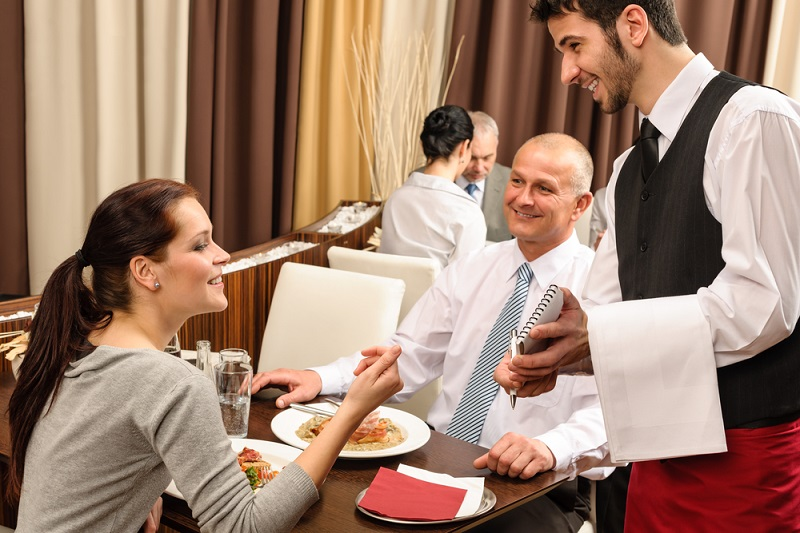 5.В ресторане не принято помогать официанту: не стоит передавать ему тарелку, помогать поставить блюдо. Так ты только сбиваешь с толку работника и мешаешь другим гостям.
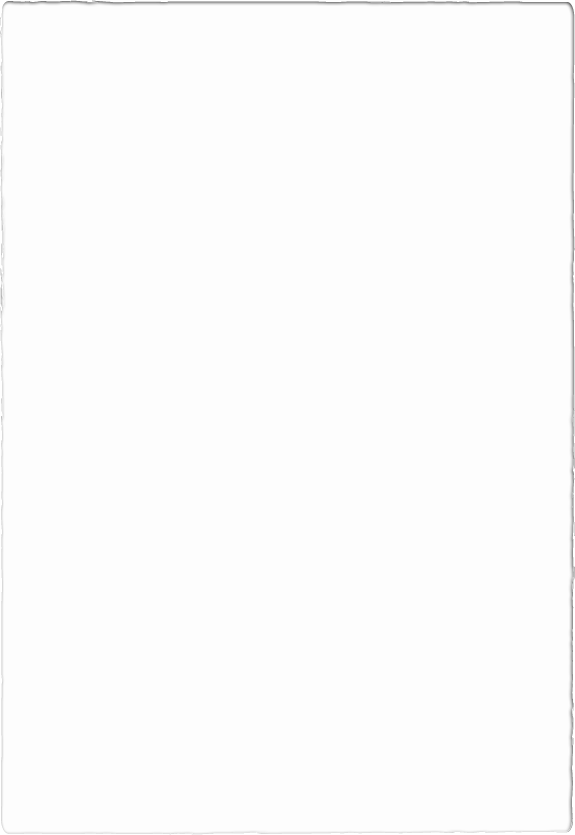 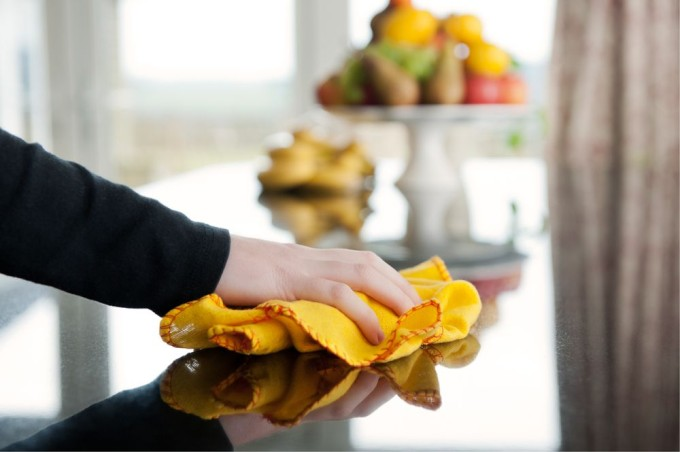 6.Также ты не обязана помогать хозяйке дома убирать посуду со стола. Из вежливости ты можешь предложить ей помощь, но по правилам этикета хозяйка должна поблагодарить тебя и отказать.
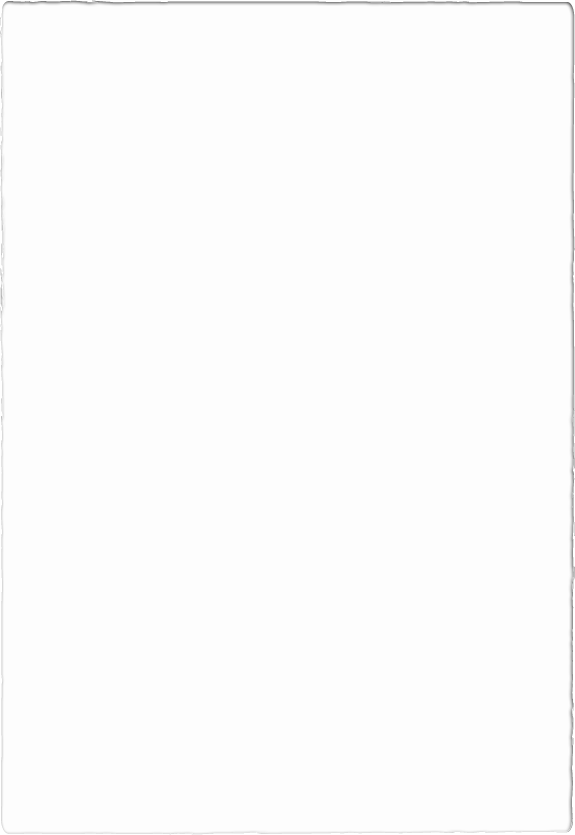 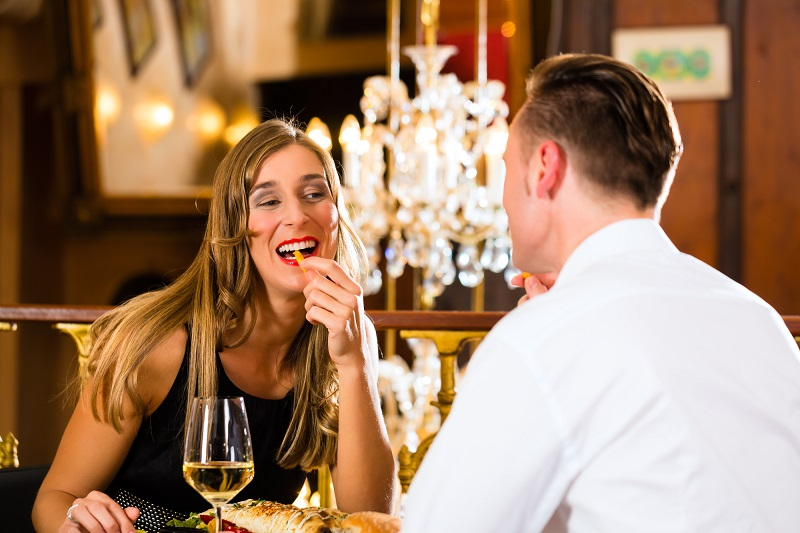 7.В ресторане именно женщина решает, когда ужин закончен.
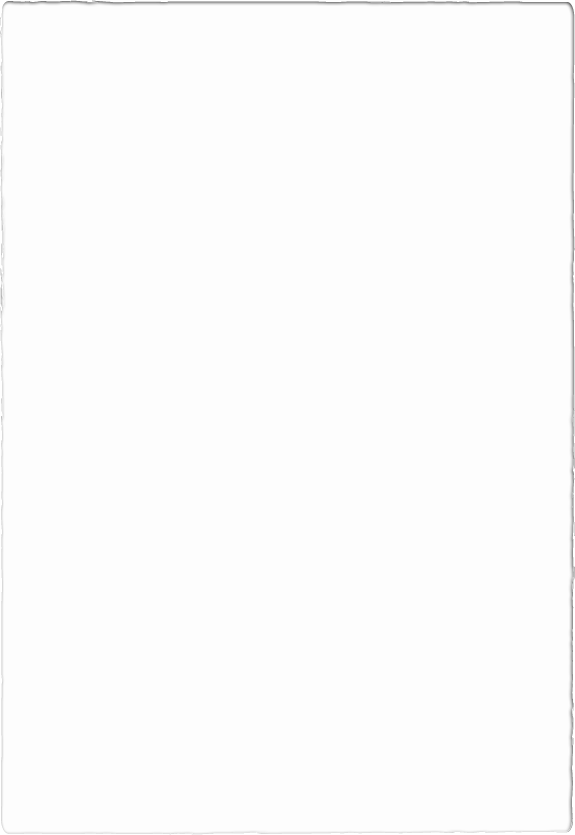 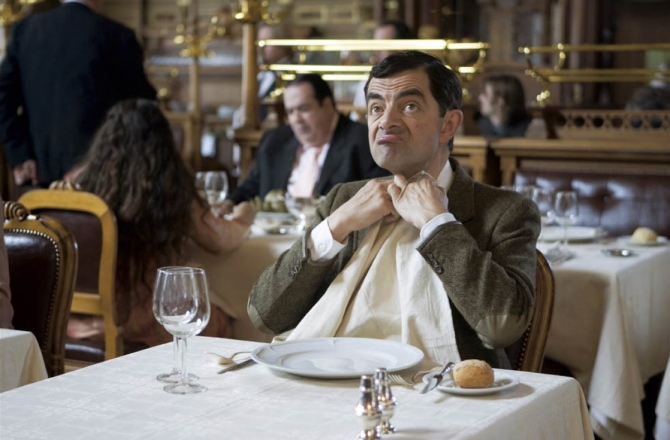 8.В какое заведение ты бы ни зашла, нужно здороваться с администратором, официантом или присутствующими. Их статус, пол и национальность роли не играют.
Каждый день мы нарушаем правила этикета. Но как же было бы здорово, если бы люди применяли все нормы поведения в обществе. Мир бы сразу стал вежливее и добрее.
Правила этикета в ресторане
Знание правил этикета – отличительная черта воспитанного и хорошо образованного человека. Если ты считаешь себя таким, ты должен обязательно владеть секретами ресторанного этикета, ведь поход в такое заведение, особенно если это деловая встреча, требует хорошего воспитания.
Не приступай к еде пока официанты не закончили подачу блюд и пока все гости не сели за стол.
Начинай с приборов, которые лежат дальше от края тарелки, с внешней стороны.
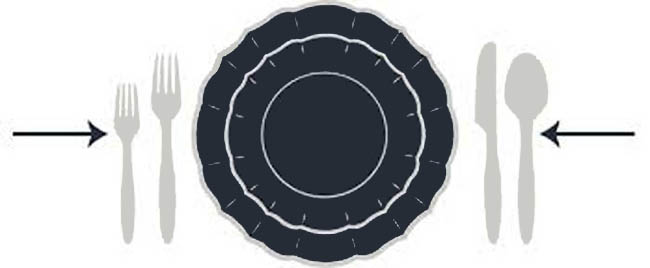 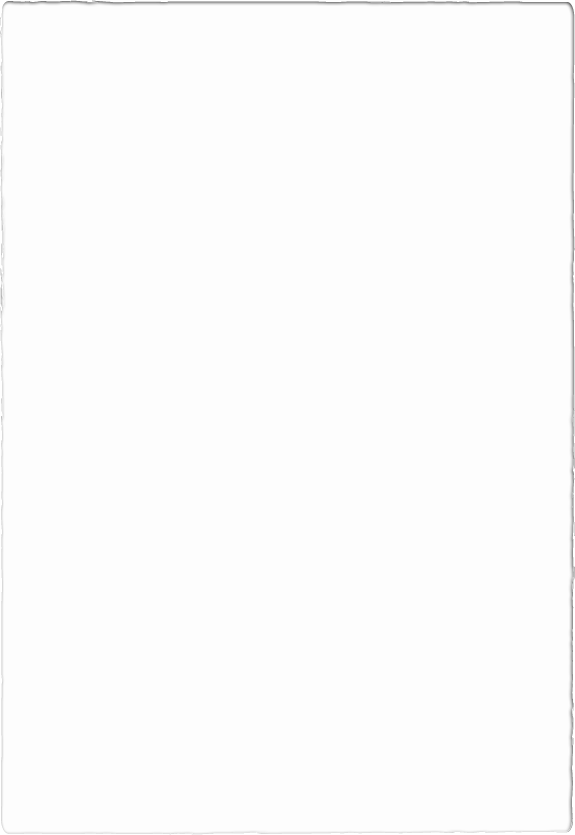 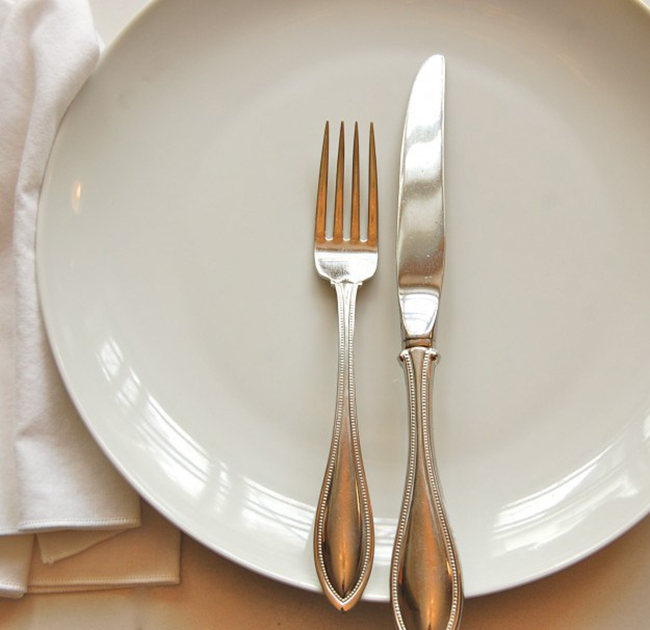 Не стоит солить или перчить блюдо до того, как ты его попробовал, потому что этот жест будет воспринят поваром как оскорбление.
Не следует тереть деревянные палочки друг о друга. Работники ресторана могут подумать, что ты сомневаешься в качестве палочек.
Не клади палочки на пиалу, потому что это грубое нарушение этикета.
Не втыкай палочки в еду вертикально. В Восточной Азии так обозначают подношение умершим.
Не клади на стол приборы после того, как ты приступил к блюду. После этого их можно положить только на тарелку.
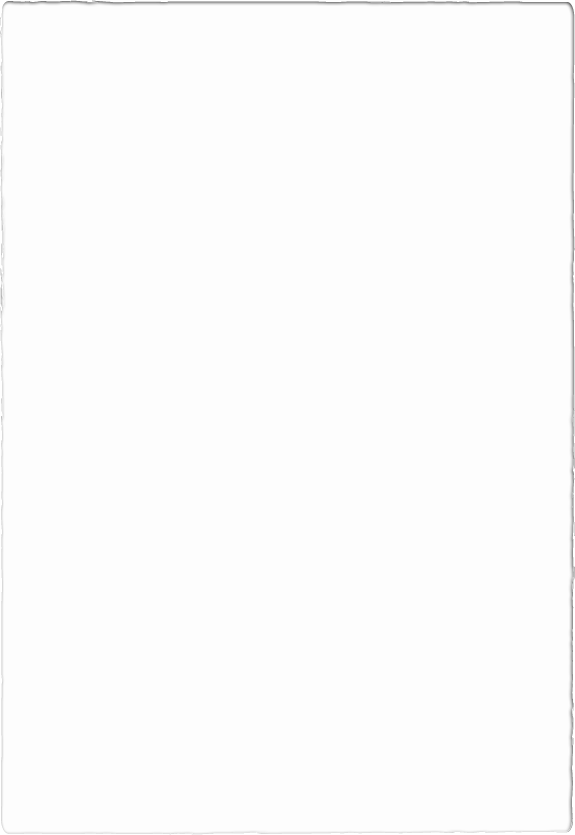 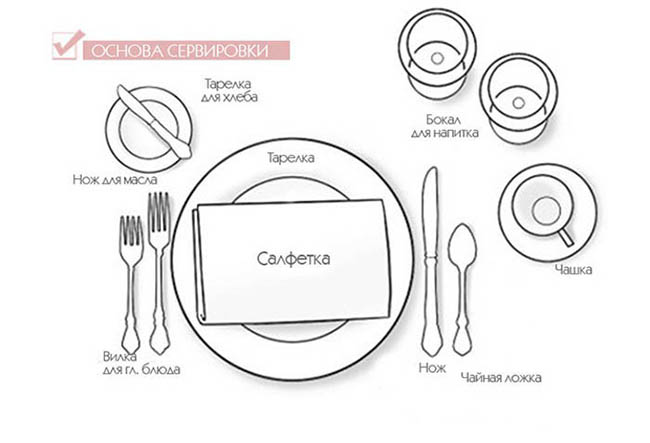 Передавать соль и перец можно только вместе.
Не передавай еду палочками. Это японский похоронный ритуал.
Неофициальная сервировка.
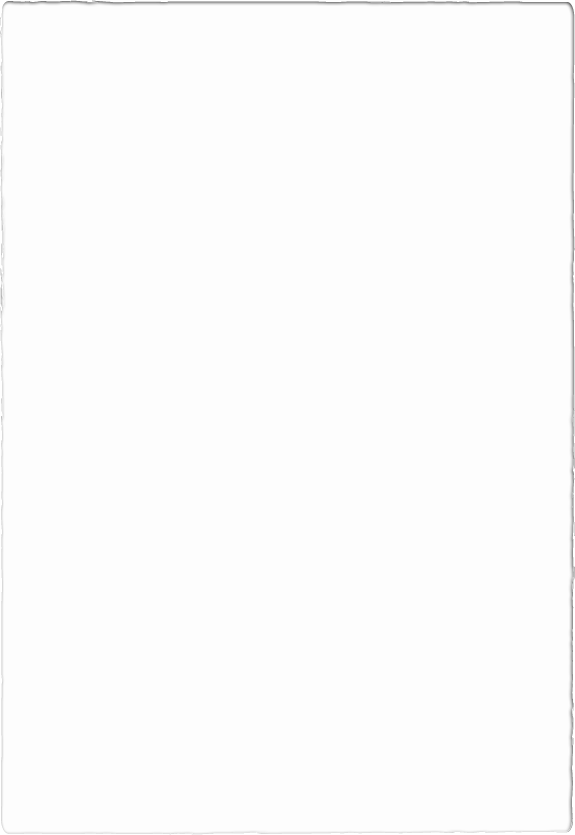 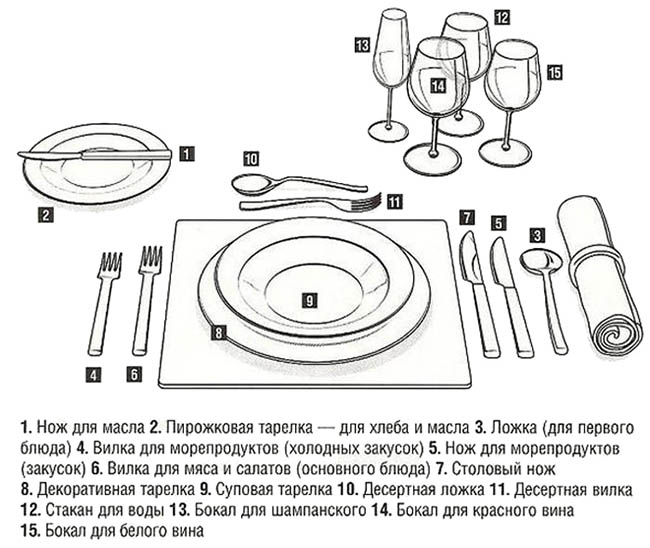 Официальная сервировка. 
Не забывай оставлять чаевые. Сумма чаевых должна составлять не менее 10 % (20 % для США) от суммы заказа.
Серверовка. Виды
Праздничная сервировка стола — не только создаст настроение и проявит ваше внимание к гостям, но и подчеркнёт творческий вкус хозяйки
Стелим скатерть
Размещаем тарелки и приборы
Ставим бокалы, фужеры, стаканы
Раскладываем салфетки
Украшаем стол
Классическая (банкетная)сервировка
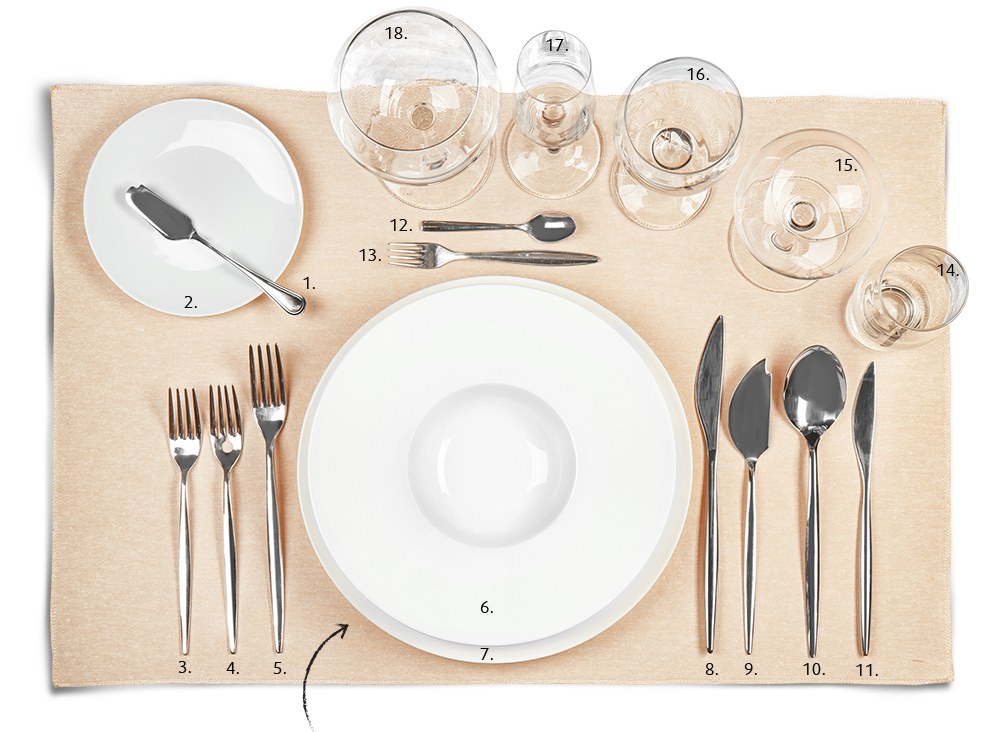 1 — тарелочка для хлеба;
2 — салфетка;
3 — малая вилка для закусок;
4 — вилка для рыбных блюд;
5 — большая обеденная вилка
        для мясных блюд;
6 — закусочная тарелка;

7 — подставная тарелка;
8 — большой обеденный нож
        для мясных блюд;
9 — рыбный нож;
10 — столовая ложка для супа;
11 — малый нож для закусок;
12 — десертная ложка;
13 — десертная вилка;
14 — рюмка для крепких алкогольных
         напитков, подаваемых к закуске;
15 — рюмка для сухого белого вина,
         подаваемого к рыбным блюдам;
16 — рюмка для сухого красного вина,
         подаваемого к мясным блюдам;
17 — бокал для шампанского,
          подаваемого к десерту;
18 — бокал для минеральной воды
Сервировка в домашних условиях
Сервировкой называется не только расстановка посуды и приборов на столе, но ещё и процесс подачи блюд гостям.
Русскаясервировка —
блюда разделяются на порции на кухне и подаются гостям, разложенными на тарелки.

Французскаясервировка —
гости сами выбирают блюда, среди представленных в центре стола.

Английскаясервировка —
официант обносит гостей блюдами по очереди и накладывает их на тарелки.

Русскаясервировка —
во всём мире наиболее распространена «русская сервировка», она наиболее удобна и позволяет сохранить блюда горячими перед подачей.
Едят руками
Для неформальной встречи с друзьями или детского дня рождения удобно подавать закуски, которые можно и нужно есть руками:тарталетки
сэндвичи
пиццу
канапе
неочищенные креветки и мидии
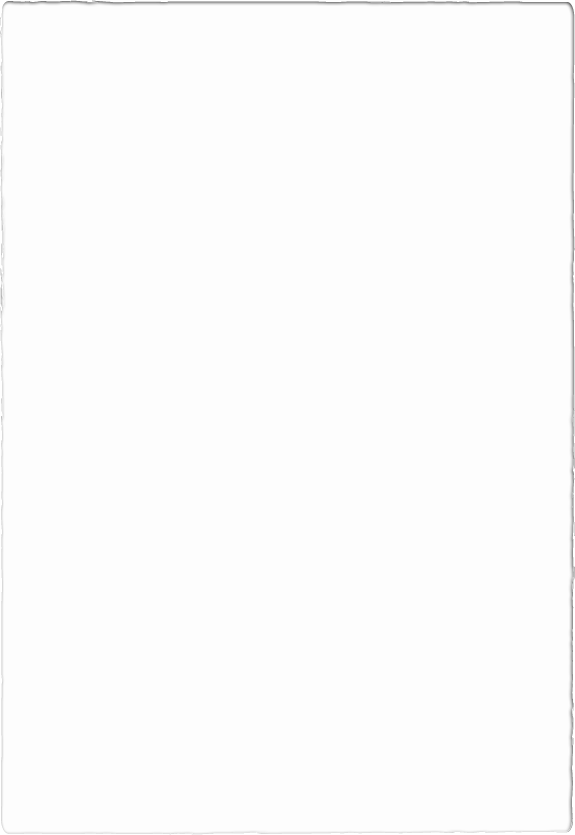 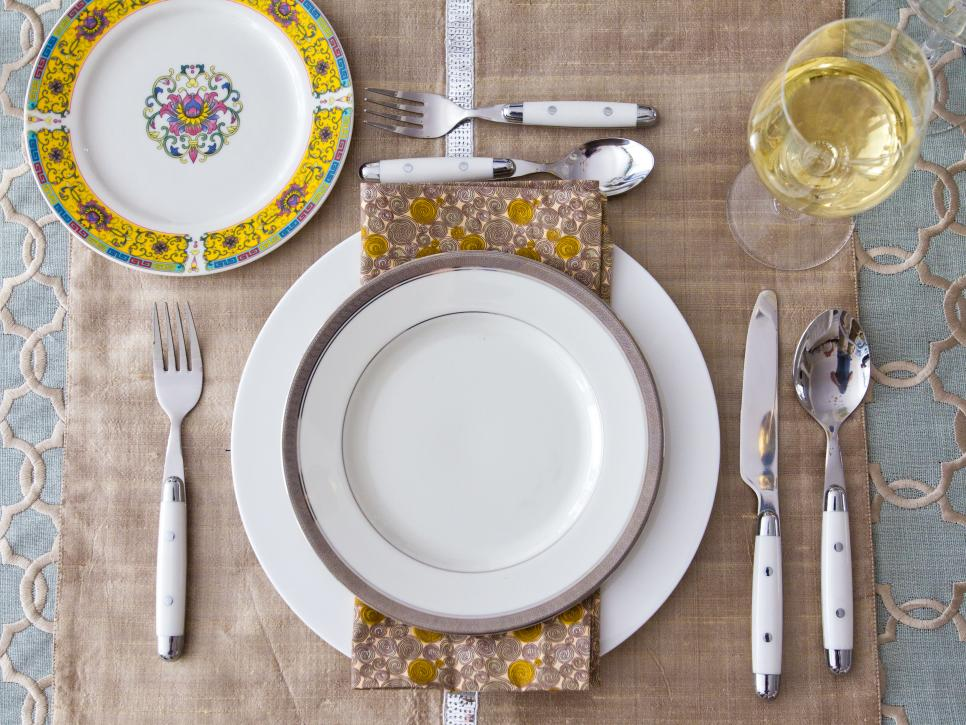 Единый стиль
Даже если вы не специалист в дизайне, накрывая праздничный стол обращайте внимание в одном ли стиле у вас подобраны посуда, скатерть и предметы декора.
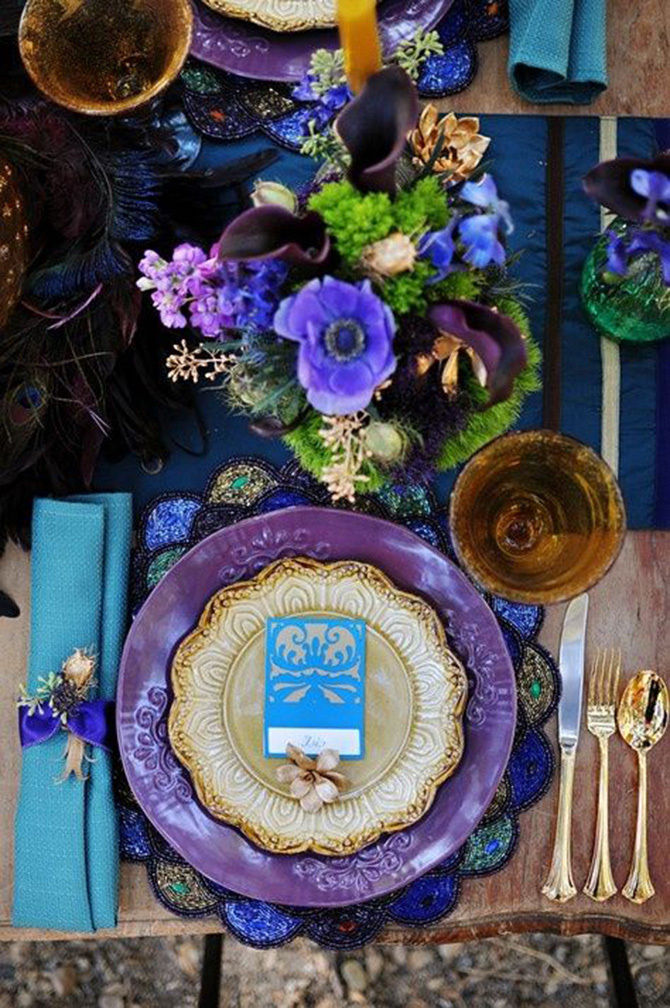 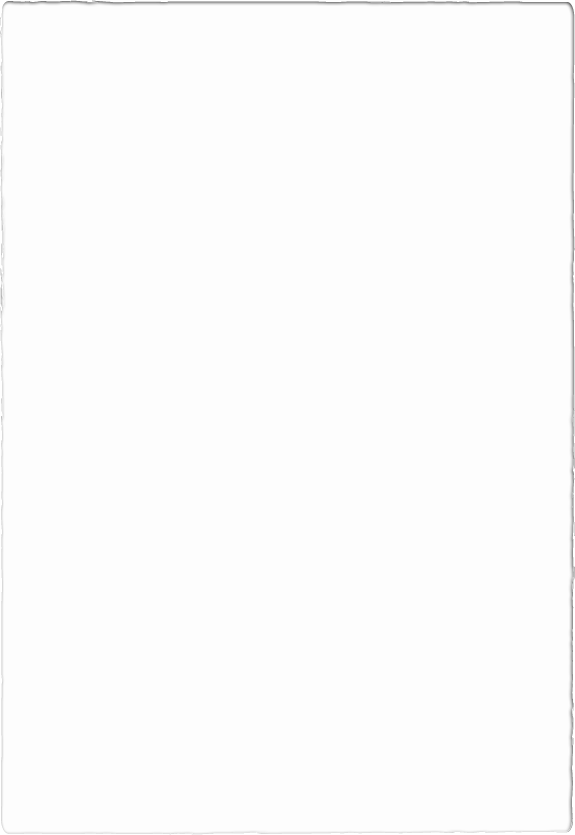 Ар-деко
Ар-деко — это роскошь и шик, стиль, пришедший из Франции 20-х годов, сформированный под влиянием кубизма, конструктивизма и футуризма.
Посуда с геометрическим узором.
Современные материалы: бронза, кожа, стекло.
Полоски и геометрические принты на скатертях и салфетках.
Позолоченные столовые приборы.
Главные цвета: черный, белый, золотой, бронзовый.
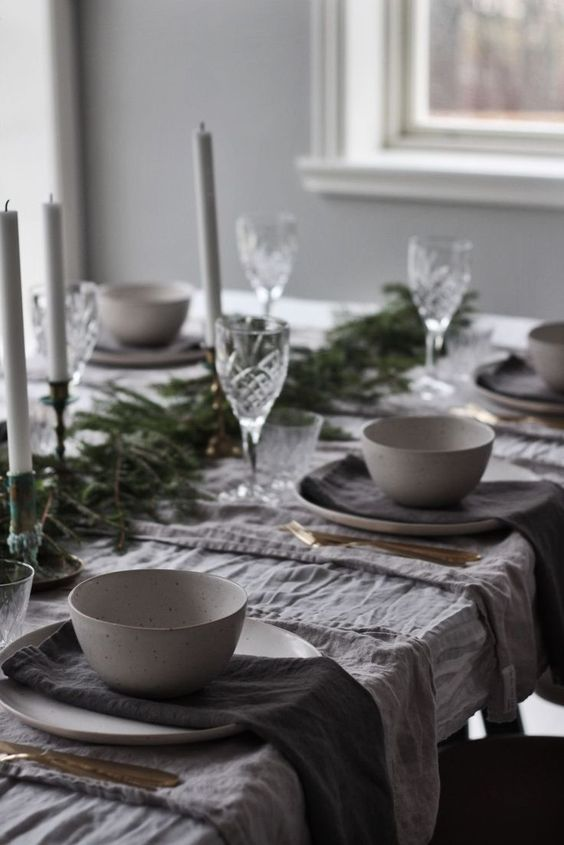 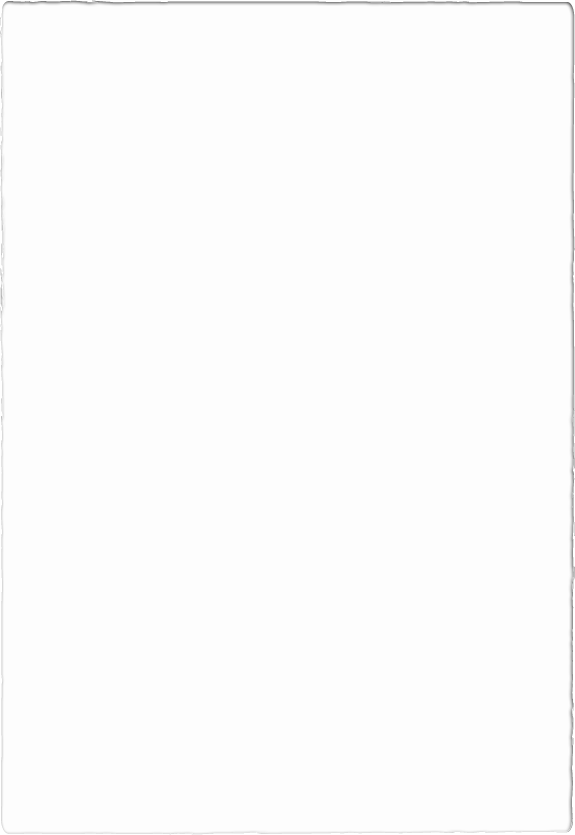 Скандинавский стиль
Девиз скандинавского стиля: «Less is more», означает: «Меньше значит больше».
Продуман до мелочей, но не содержит лишнего, стремится к минимализму и аскетичности.
Простые формы: круглая, овальная, прямоугольная посуда без выраженного декора.
Природные материалы: дерево, камень, глина.
Натуральные цвета: серый, беж, кремовый, черный и белый.
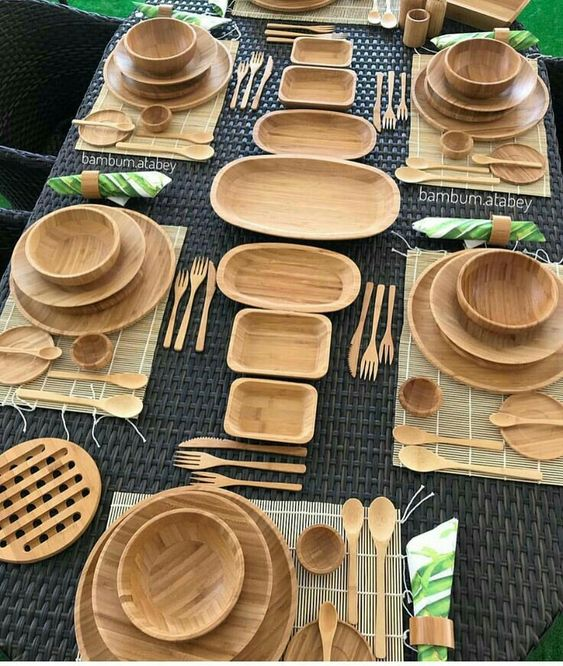 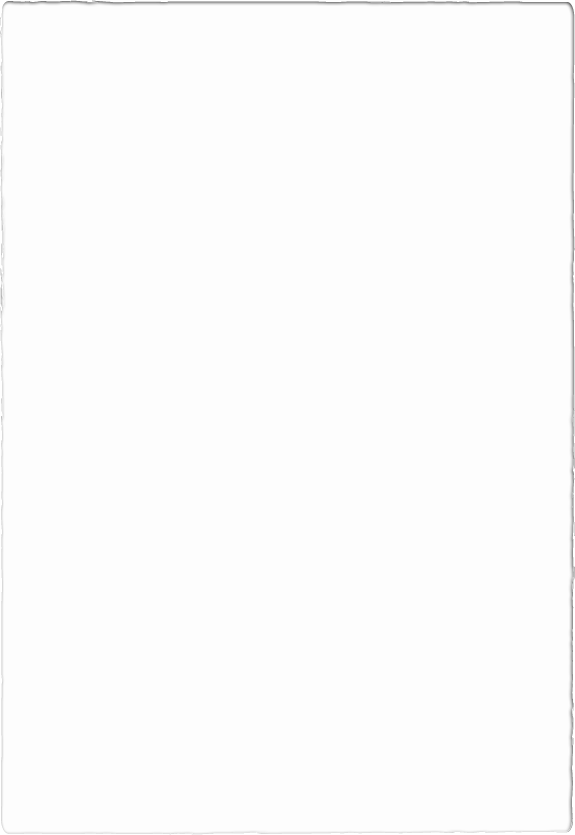 Экостиль, или рустик
«Рустик» — от английского rustic, перевести можно как «неотёсанный», «деревенский». Означает использование натуральных, мало обработанных материалов.
Лён, хлопок натуральных оттенков, мешковина.
Деревянные доски для подачи, в ящики, спилы.
Полевые цветы и травы.
Винтажные приборы.
Глиняная посуда.
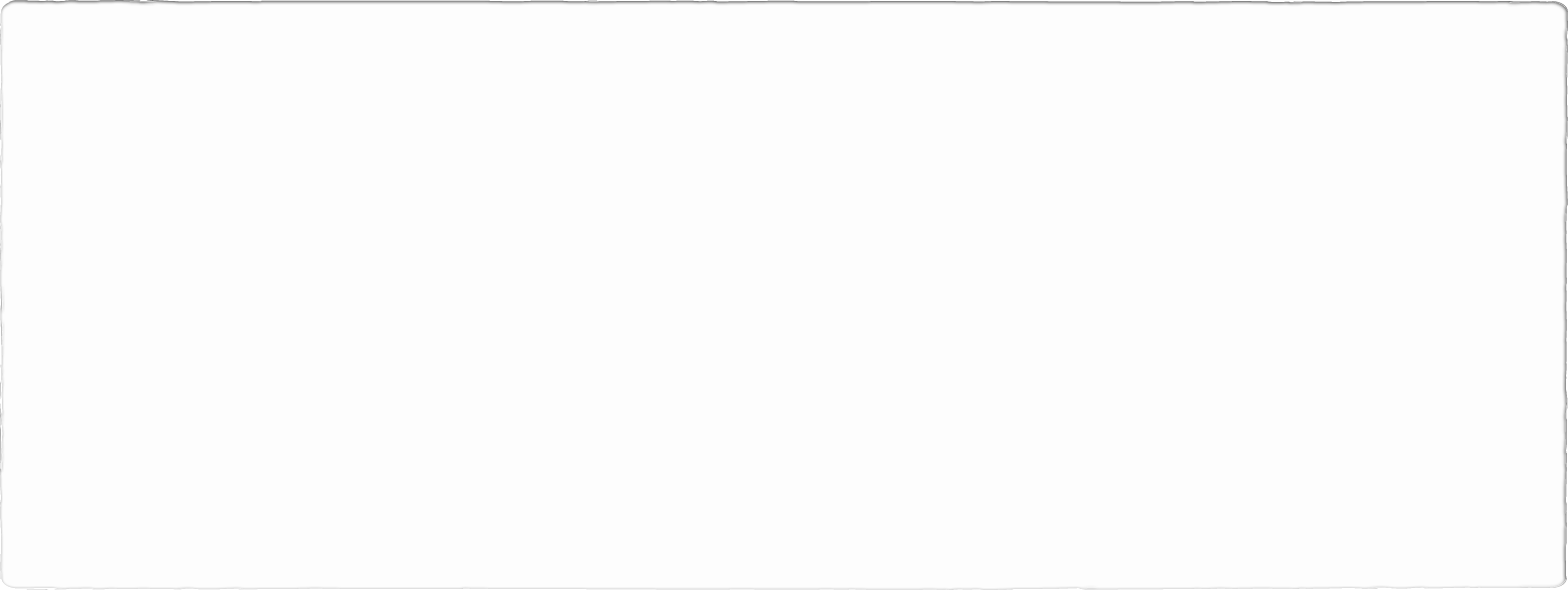 Кулинарный этикет
Умению правильно есть и вести себя за столом людей учат с детства, во всяком случае, так было принято раньше, но у всех сейчас свои представления о том, как это нужно делать. Некоторые вообще считают это просто глупыми условностями, с которыми, как и со многим прочим, было решительно и бесповоротно покончено в присноизвестном 1917 году. Возможно, за “железным занавесом” при “пайке” (ударение на первом слоге), продовольственными карточками и прочими всем хорошо известными особенностями нашего быта, так оно на самом деле и было. Что достал – то и съел, причем быстро, пока не отняли или окончательно не протухло.
Супы
Супы подают в глубоких суповых тарелках. Бульон и суп-пюре — в чашках с одной или двумя ручками. Их тоже нужно есть ложкой, левой рукой слегка придерживая ручку чашки. И только остаток не горячего бульона можно выпить прямо из чашки.
Не дуйте в тарелку, чашку или на ложку для того, чтобы остудить суп, — подождите, пока он остынет сам.
Если в супе попадаются крупные кусочки овощей, клецки, пельмени и тому подобное, можно осторожно размельчить их ложкой в своей тарелке.
Не наклоняйте тарелку ни к себе, ни от себя чтобы доесть оставшийся на дне суп.
Не будет ничего страшного, если вы оставите немного супа на дне тарелки, зато не обольете себя или скатерть.
Жаркое едят при помощи ножа и вилки. Котлеты, рулеты, тефтели и другие блюда из провернутого мяса едят только вилкой, держа ее в правой руке. Если вам подали отбивную или просто кусок мяса, то следует отрезать от него кусочек за кусочком, а не разрезать все сразу, так как оно быстро остынет и станет невкусным и неаппетитным. Для отделения мяса от кости его придерживают крепко вилкой, а ножом отделяют от него кость, которую затем отодвигают на край тарелки.
Птица
Блюда из птицы и дичи едят так же, как и любое другое мясо, при помощи ножа и вилки. Только косточки мелких птиц можно взять рукой и аккуратно съесть мясо
Если мясо подано вместе с приправой или соусом, на кусочек мяса, находящийся на вилке, при помощи ножа кладут понемногу овощей и соуса.
Рыбные блюда
Рыбу лучше есть особым прибором: ножом в виде лопатки и вилочкой с тремя зубцами.
Рыбу не режут, а снимают с костей. Едят рыбу по частям. Сначала снимают кожу и отделяют мясо от костей на верхней части рыбы. После того как верхняя часть съедена, рыбу переворачивают на другую сторону и повторяют все еще раз. Если в рот попадут косточки, с помощью вилки их надо снять с губы и положить на край тарелки.
При отсутствии рыбного прибора можно воспользоваться двумя вилками, Вилкой в левой руке едят, в правой помогают разделять рыбу, Если же подана только одна вилка держите ее в правой руке, а находящейся в левой руке корочкой хлеба придерживайте рыбу.
Рыбу, как и мясо, лучше разделять на маленькие кусочки. Рыбный нож используется для того, чтобы обычным ножом не перерезать нежные рыбьи косточки и не положить их вместе с мясом нечаянно в рот.
Фрукты
Свежие фрукты подаются на праздничный стол с фруктовыми приборами или фруктовыми ножами. При отсутствии специального ножа и вилки используйте десертный нож с вилкой.
Яблоки и груши разрезают на четыре или на восемь частей, очищают от кожицы и удаляют сердцевину. Затем берут вилкой и едят по кусочку.
Сливы разламывают пальцами и удаляют косточку.
Персики, абрикосы и подобные им фрукты очищают от кожуры, удаляют косточки и едят, отрезая по кусочку.
Апельсин берут в левую руку и надрезают кожицу вдоль дольками до мякоти (6—8 долек) Полоски кожицы отделяют так, чтобы они образовали звезду. При помощи ножа удаляют белую мякоть, затем разделяют ножом на дольки. Предлагать апельсин соседу можно только тогда, когда дольки не повреждены. Мандарины чистят руками, затем отделяет дольки и едят, не пользуясь приборами.
Грейпфрут подают разрезанным на половинки, чтобы его можно было есть ложкой. Грейпфрут можно посыпать сахарной пудрой.
Бананы очищают от кожуры и едят ножом и вилкой, отрезая кружочками.
Салаты
Салаты, поданные в качестве гарнира на маленьких тарелках или в отдельных салатницах, едят своей вилкой. Сок салата не вычерпывайте ложкой, оставьте его в тарелке.
Из общей миски салат накладывают себе на тарелку специальными ложкой и вилкой. Сервированные “розочками” редис, а также сельдерей можно взять рукой и, обмакнув в соль на своей тарелке, откусить, положив остаток на краешек своей тарелки или в предназначенную для этого чашечку.
Салаты из селедки, картофеля, помидоров, крабов и тому подобное не накладывают на хлеб или булочку, а едят со своей тарелки. Для еды используют вилку, которую держат в правой руке. Кусочком булки или хлеба в левой руке можно помочь положить салат на вилку.
Хлеб и булки берут рукой с общей тарелки, стараясь не дотрагиваться до других ломтиков. От хлеба или булки, положенных на свою тарелку, отламывают по кусочкам и едят.
Для канапе или сандвичей не требуется ни ножа, ни вилки.
Напротив, куски пирога едят, используя нож и вилку, пирожки — держа пальцами.
Если пирожки очень жирные, их также можно есть ножом и вилкой.
Десерт
Компот подают обычно в специальной вазочке, бокале или стакане и едят ложкой. Если ложка для сладкого не положена заранее на стол, то ее приносят вместе с компотом на блюдечке.
Фруктовые косточки осторожно кладут на свою ложку и затем на блюдце или специальную тарелку. Во время еды вазочку или стакан с компотом придерживают левой рукой, но не поднимают ко рту.
Отпивать прямо из вазочки не принято.
Торты, пироги и крендели обычно подают на стол нарезанными и перекладывают на свою тарелку лопаточкой, щипцами или большой вилкой. Бисквитные пирожные лучше есть специальной вилочкой или чайной ложкой. Твердые пирожные, которые легко крошатся, можно есть Рукой. Пирожные, лежащие на маленькой бумажной салфеточке, берут на свою тарелку вместе с этой салфеточкой и едят с нее. Ломти кренделя, маленькие крендельки, куличи и другие изделия, которые могут при откусывании раскрошиться, надо отламывать рукой по маленькому кусочку. Булочки с начинкой из крема ид варенья, кофейные булочки можно откусывать, держа в руке.
Печенье едят, отламывая по кусочку. Очень жирное и маленькое печенье едят вилкой для пирожных.
Конфеты берут из общей коробки или с тapeлки и кладут на свою тарелку для пирожного или в розетку для конфет и уже потом едят.
Мармелад, варенье или мед берут специальной ложкой и кладут на свою тарелку или в розетку. Затем своим ножом намазывают на кусочки хлеба или булки либо кладут своей ложкой в чай.
Виноград не едят с кисти, а отрывают ягоды рукой. Косточки осторожно выплевывают в руку и откладывают на край тарелки, хотя принято съедать виноград целиком.
Вишни, черешни и другие ягоды с маленькими косточками едят, как виноград.
Арбузы и дыни подают чаще всего нарезанными ломтями и с кожурой. На тарелку ломоть арбуза кладут мякотью к себе, а коркой от себя, и едят с помощью ножа и вилки. При желании можно посыпать их сахарной пудрой.
Ананас обычно подают очищенным от кожицы и сердцевины и нарезанным кружками или дольками. Дольку берут с блюда и кладут на свою тарелку специальной вилкой. При желании ломтик можно посыпать сахаром или сахарной пудрой. Едят ананас фруктовыми ножом и вилкой.
Ягоды обычно подают уже разложенными на тарелочки порциями, иначе они легко мнутся.
Экзотические блюда
Артишоки — это овощи. Их мясистые лепестки образуют своего рода бутон. Артишоки едят в горячем виде, обмакивая стопленное масло. Листья артишока отделяют пальцами правой руки, начиная снизу, от основания плода и, обмакнув в соус, едят мясистую часть. Несъедобную часть артишоков кладут на край тарелки. Сердцевину размельчают и едят вилкой.
Устрицы подают на льду на специальных подносах с углублениями. Раковины устриц раскрывают, прежде чем подать их к столу. Едят устриц с помощью специальной вилки. Тупым ребром вилки удаляют несъедобную часть, острым — отделяют устрицу от раковины. Затем, держа раковину в левой руке, а вилку в правой, устрицу, сбрызгивают лимонным соком и съедают, после чего можно выпить оставшийся в раковине сок.
Авокадо разрезают на две половины, удаляют косточку (семя). Выемку можно заполнить острым салатом, соусом или крабами. Мякоть едят десертной ложкой до горьковатого слоя, прилегающего к кожице.
Омар подается в вареном виде. При еде следует пользоваться специальным ножом для разделки, с помощью которого из разрезанного пополам омара удаляется содержимое брюшка и длинный кровеносный сосуд. Если омаров подали на стол, не расколов предварительно панцирь, это делается за столом с помощью специальных щипцов. На одном конце вилки для омаров имеется крючок для извлечения мяса из раковин, на другом - ложка для вычерпывания сока. Лапы омара разламывают руками. Мясо извлекают вилкой. Клешни омара раскалывают с помощью щипцов и едят вилкой. Белое мясо задней части омара едят вилкой или специальной ложкой.
Каштаны едят руками. Если кожица крепкая, можно пользоваться ножом.
Лягушачьи ножки напоминают по вкусу куриное мясо. Ножку можно брать пальцами за косточку и аккуратно зубами снять с нее мясо.
Крабы подают в очищенном виде. Панцирные пластинки удаляют пальцами и складывают на край тарелки. Мясо едят руками. Пальцы споласкивают в специальной чашке.
Кукурузные початки также разрешается есть руками.
Оливки (маслины) в закуске для коктейля берут руками. Если косточки не удалены, то приходится выплевывать в кулачок и класть затем на край тарелки.
Спаржу, если она подается к столу в вареном виде, едят с помощью ножа и вилки. Можно также есть спаржу руками: большим, указательным и средним пальцем правой руки спаржу берут за утолщенный конец, обмакивают другим концом в соус и целиком отправляют в рот.
Мидии подают горячими, в раковине. При еде пользуются специальными щипчиками для раскрывания раковин и специальной вилкой. Щипками, находящимися в левой руке, придерживают мидию на тарелке, а вилкой извлекают мясо моллюска из раковины. Пустые раковины оставляют на краю тарелки.
Черную икру можно подавать на стол в банке. Икру не перекладывают предварительно на свою тарелку. Из банки икру можно брать ложечкой и сразу намазывать на хлеб. Бутерброды с икрой и тосты едят руками.
Раки подаются на стол в миске с горячей водой. Половником или пальцами раков выкладывают себе на тарелку. Специальным ножом раскалывают, но не разрезают панцирь рака и разламывают клешни и лапки.
Клешни и лапки руками подносят ко рту и выедают из них мясо. После этого левой рукой берут переднюю часть туловища рака, правой — заднюю и, вращая, отделяют их друг от друга. Ножом панцирь отделяется от задней части туловища. Для еды годится только белое мясо. Несъедобные части складывают в предназначенную для этого миску. После еды пальцы споласкивают в специальной чашке.